Farmer Perceptions of Raspberry and Strawberry Production In Tunnels: Management and Marketing Implications
David Conner
Department of Community Development and Applied Economics
University of Vermont
Overview
Introductions
Me
Objectives
You
Methods 
Results
Production
Marketing
Implications/Next steps
Introductions (me)
PhD, Agricultural Economics, Cornell, 2002
Faculty: Michigan State, University of Vermont
Intro-project
Objectives
Selecting tunnel structures & plastics 
Optimizing productivity & pest management
Increasing profits 
Minimizing plastic waste generation

https://www.tunnelberries.org/
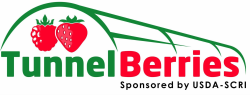 Intro-Agenda
Present Research Results
Vet and discuss: how do your experiences and knowledge compare and contrast with results?

Discussion
Intros (you)
How many of you are
Farmers? 
Technical assistance providers/Extension?
Other?
Intro’s
How many of you 

Currently grow berries in tunnels?
High or Low Tunnels?
Strawberries, brambles, other?

> 5 years?

Single or Multi-bay?
Research Questions
How do tunnels perform on-farm?
How do they impact management?
How do they impact marketing?
Methods
10 farmer interviews
Eight states: Michigan, Arkansas, New York, Kansas, Arizona, West Virginia, Minnesota and Wisconsin

Area under tunnels: 1,600-14,000 sq ft
Results-Production
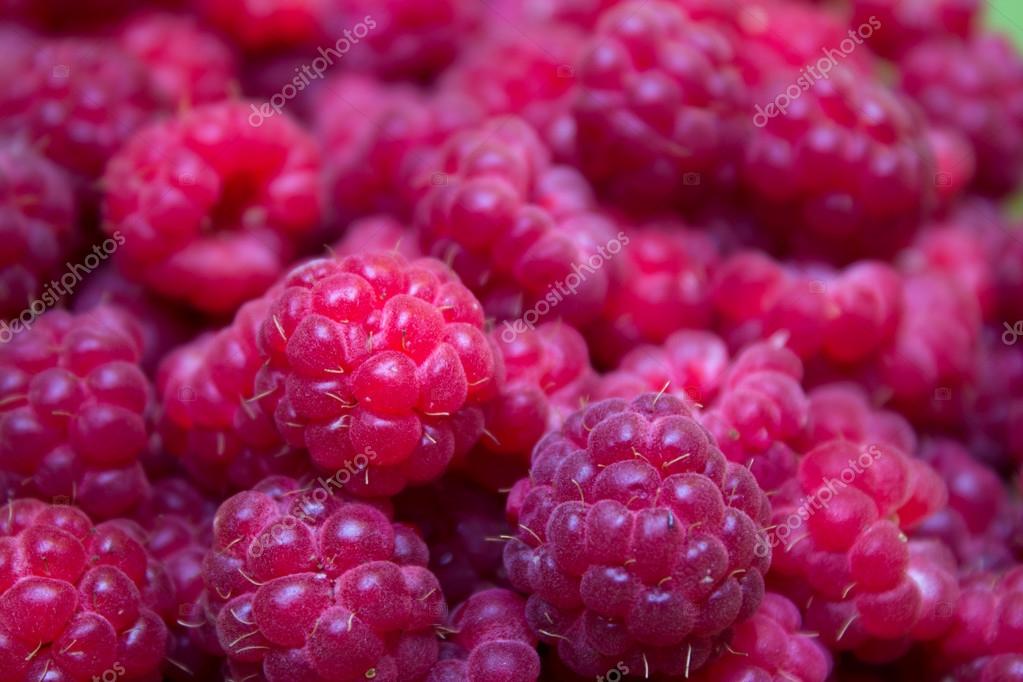 Berry Quality
Yield
Size
Taste
Cull %
Results-Production
Season extension

Protection: “Cannot grow without tunnels”

Risk management: “self-insurance” for crops
Results-Production
Different Pest pressures

“Petri dish”

More proactive scouting

Predatory mites and lacewings
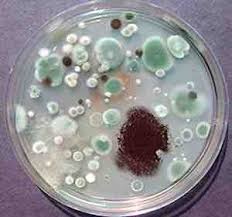 Results-Production
Fertility
More frequent
Soil samples
Tissue samples
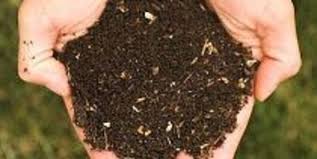 Results-Production
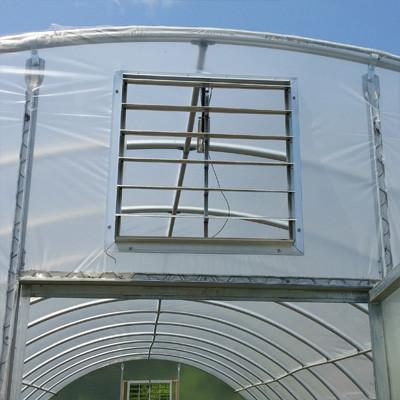 Challenges

Ventilation
Mechanization
Results-Marketing
Berry quality: size, consistency, quality= “brand”

Extended season piece premium

Attract customers
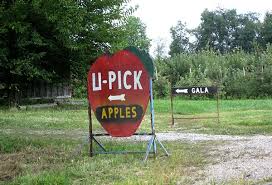 Implications
Start small and grow


Expect a learning curve
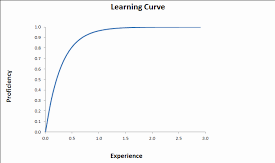 Implications
Most likely to succeed

Independent grower
“Local food” demand/markets
Price premiums and value added

Early adopters?
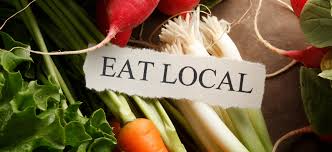 Implications
Most likely to succeed

High acreage
High volume
Highly mechanized
Implications
Dead zone of mid-scale

Too big to be small
Too small to be big
Research needs
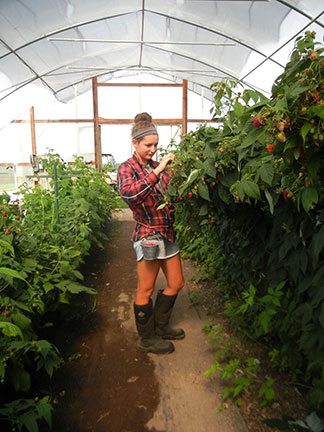 Automation

Ventilation


Other?
Discussion
What rang true for you?

How are your experiences different?
Thank you!
david.conner@uvm.edu